鐵達尼-永不沉沒之船
班級六年愛班
羅智文.羅瑞穎. 鍾家齊
目標、原因
因為學姐也有做過,我也想體會一下做環保船的滋味。
我們的目標是要讓羅瑞穎. 鍾家齊能一起坐上去。
步驟
1參考學姐的做法         
2畫設計圖
3收集材料
4製作
5下水典禮

6發現錯誤
7修正錯誤
8第二次下水典禮
9困難
10學習東西

11心得感想
參考學姐的做法
我們參考學姐用隨手可得的物品來做船,例如:
寶特瓶.木棍和黏貼物品........
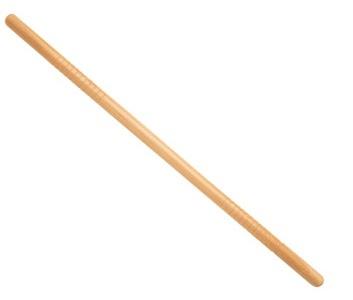 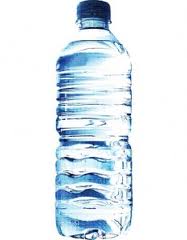 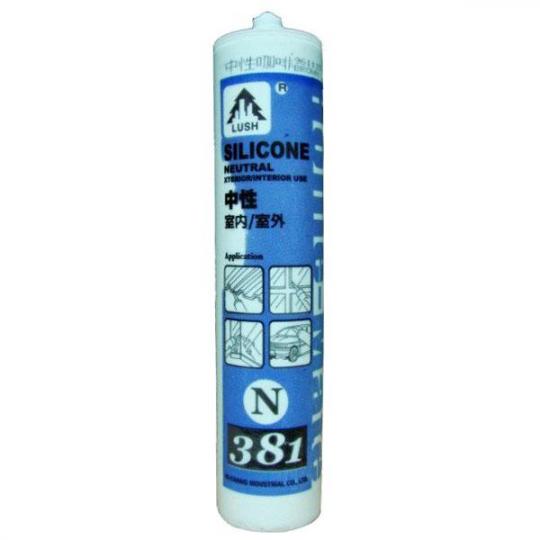 收集材料
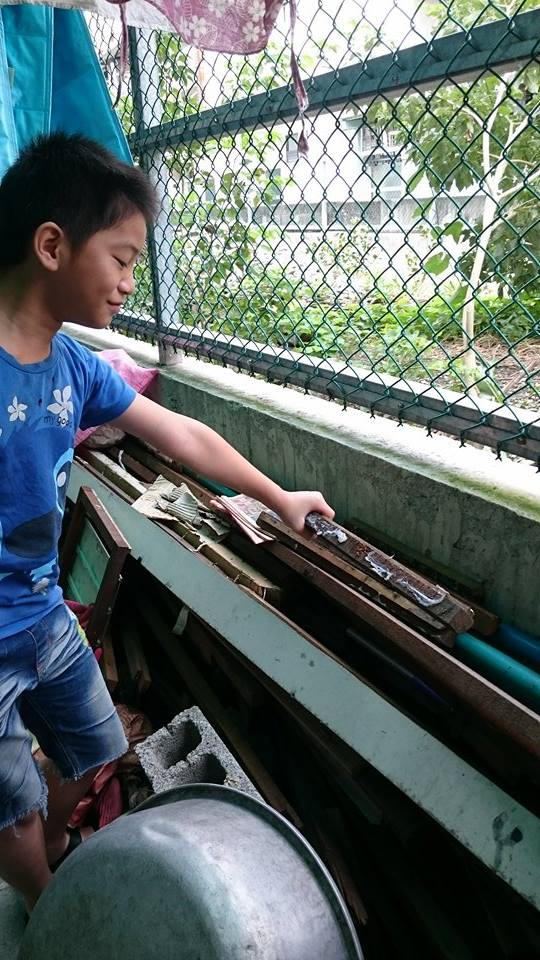 我在建國路一段
62巷附近尋找材料
。木棍是跟有使用
木頭燒熱水的住戶
拿到的。
收集材料
瓶子是我們花了三天時
間，一間一間挨家挨戶
才收集到360多個瓶子
，真的好累又好熱啊!
畫設計圖
以下是我們討論的設計圖:
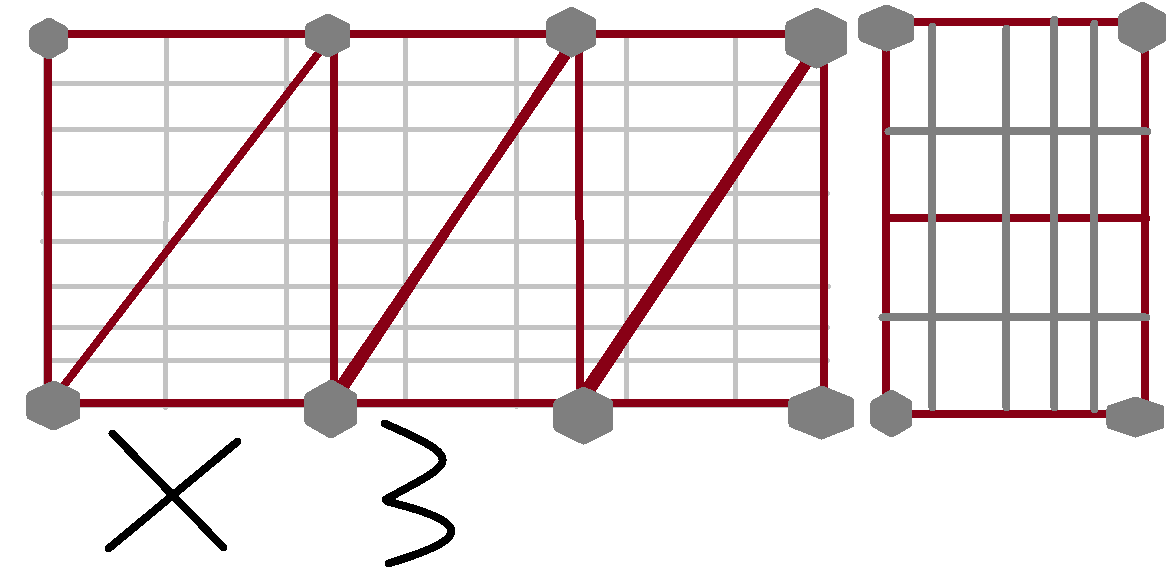 製作
第一步

鋸木頭
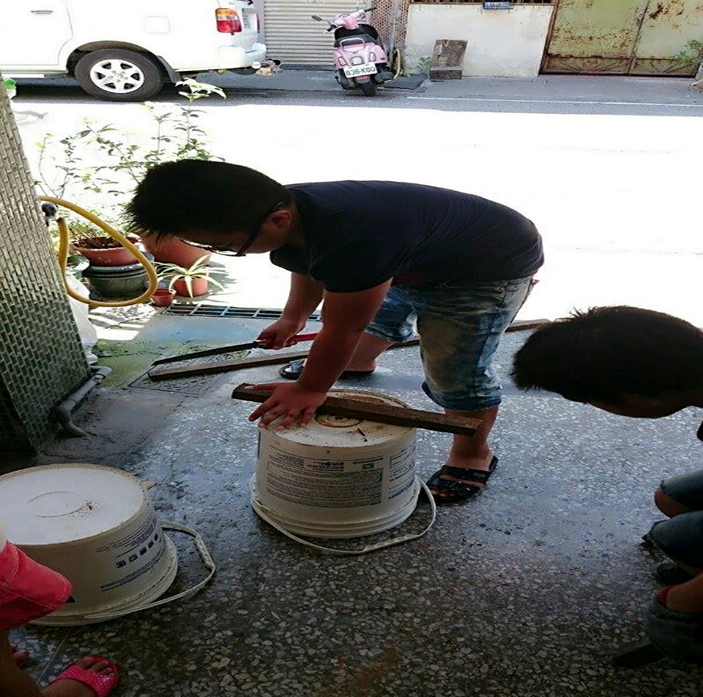 製作
第二步

组裝木頭
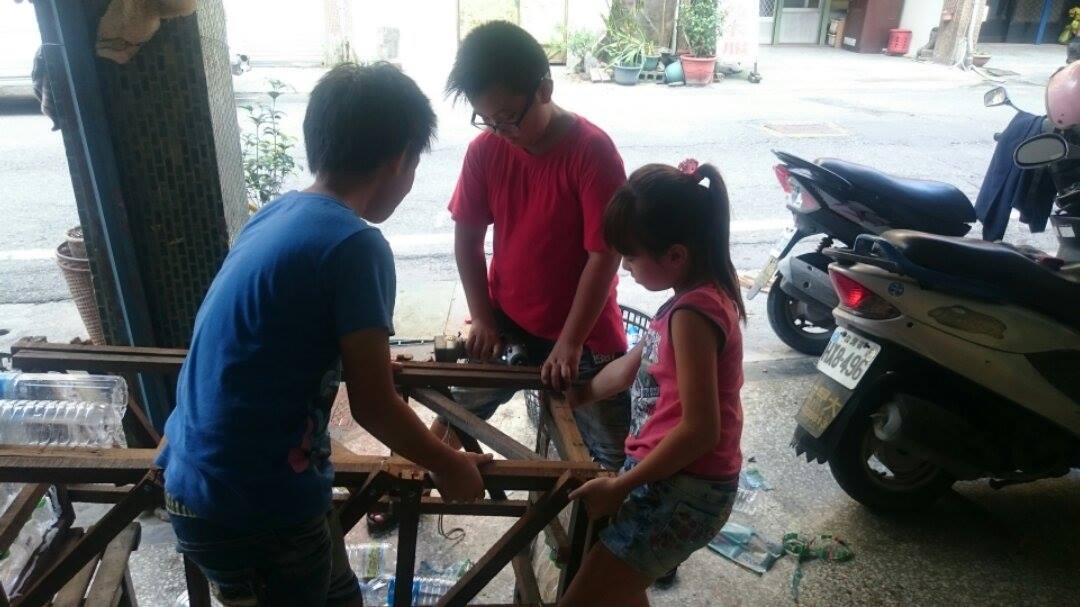 製作
第三步

貼寶特瓶
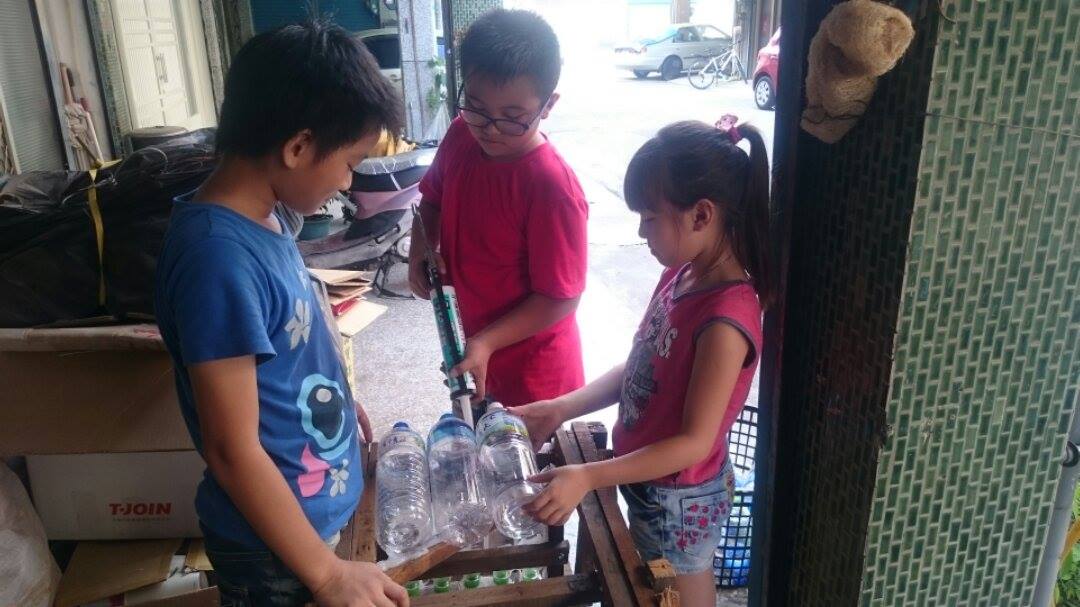 下水典禮
下水地點:
鯉魚潭
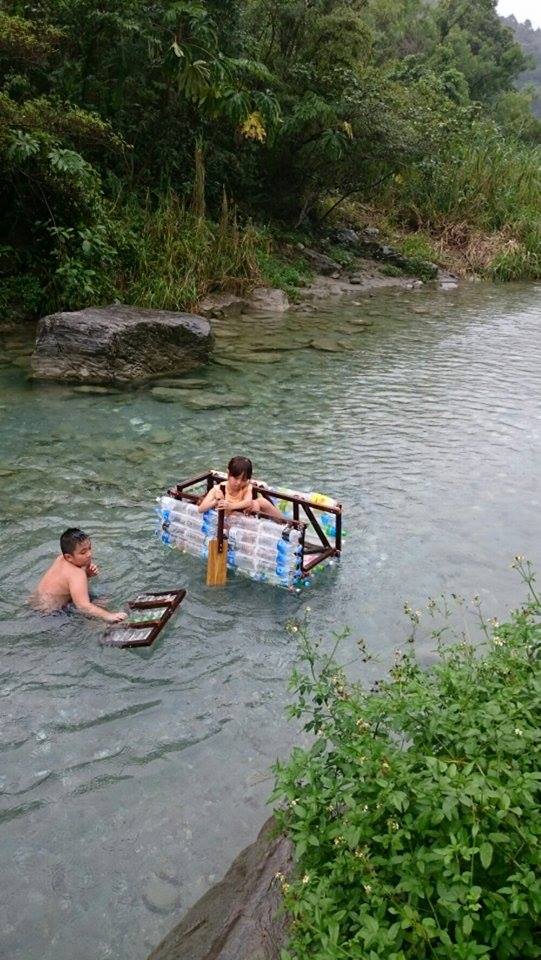 發現錯誤
船不平衡以及
底下的洞要補
好，不然會進
水。
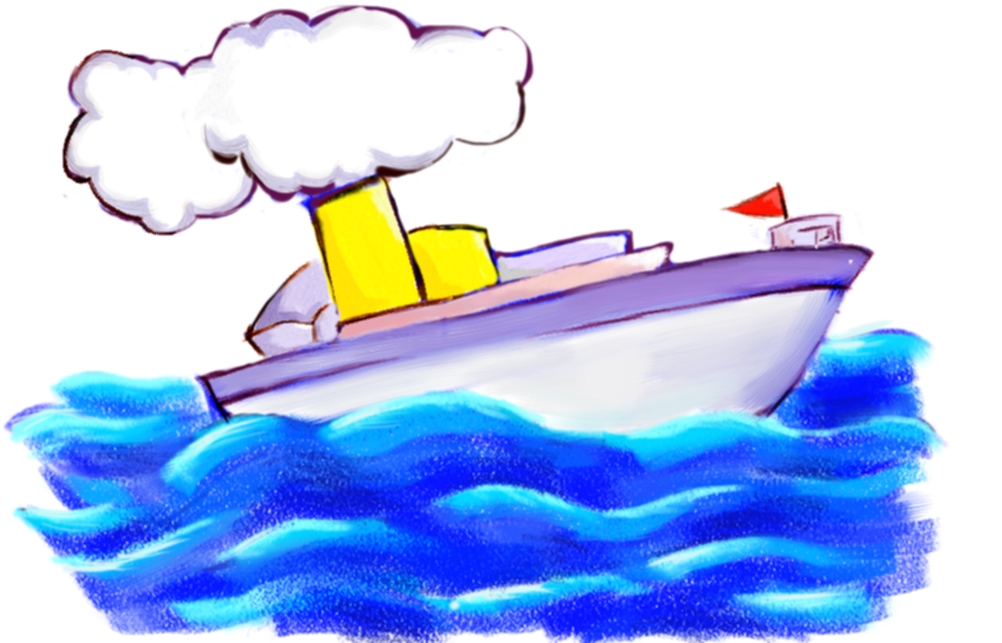 修正錯誤
先用瓶子
封住洞口
，在黏上
速利康。
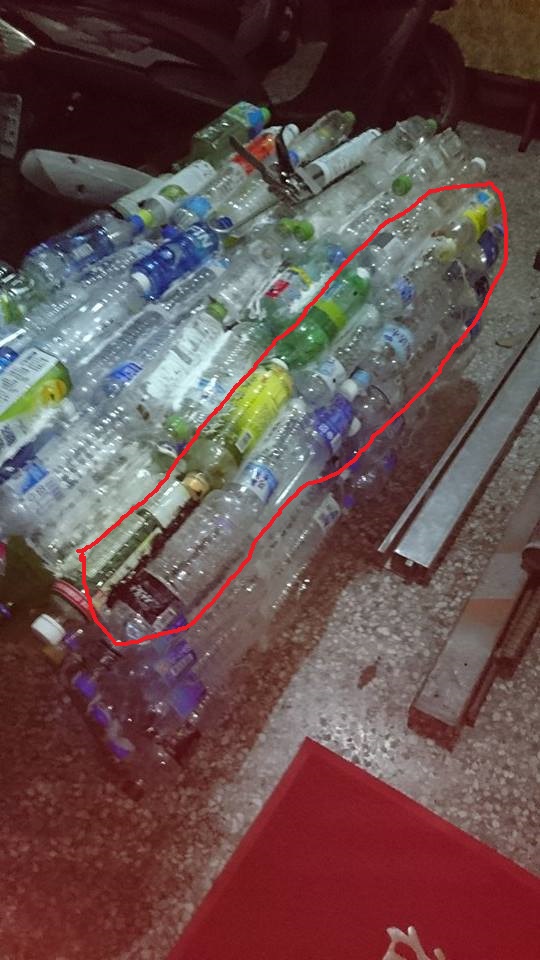 修正錯誤
接下來再黏
更多的寶特瓶
讓底部變得更
大片。
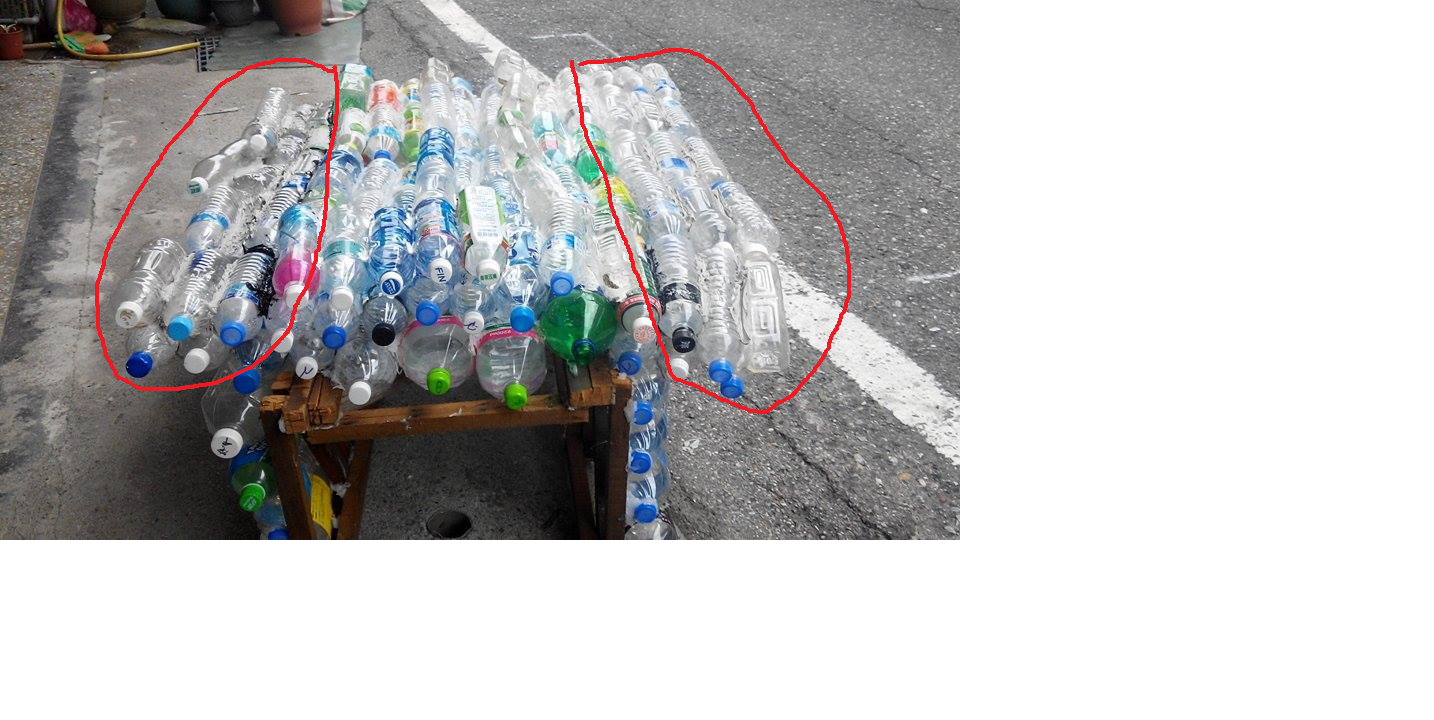 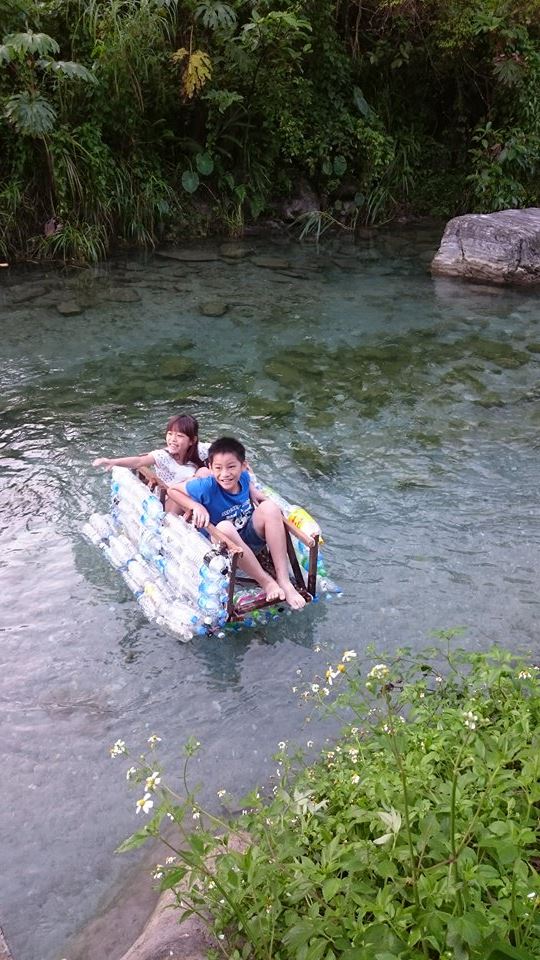 第二次下水典禮
Ya!
完成
下水地點:




鯉魚潭
困難
一開始鍾家齊有被鋸子鋸到流血
,還好只有鋸到一點點,不然就麻煩了!
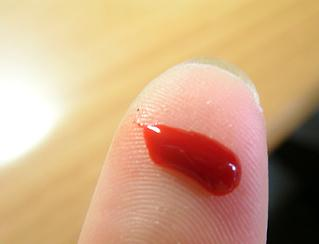 困難
黏好的瓶子會一直掉下來,讓我們很傷腦筋><!
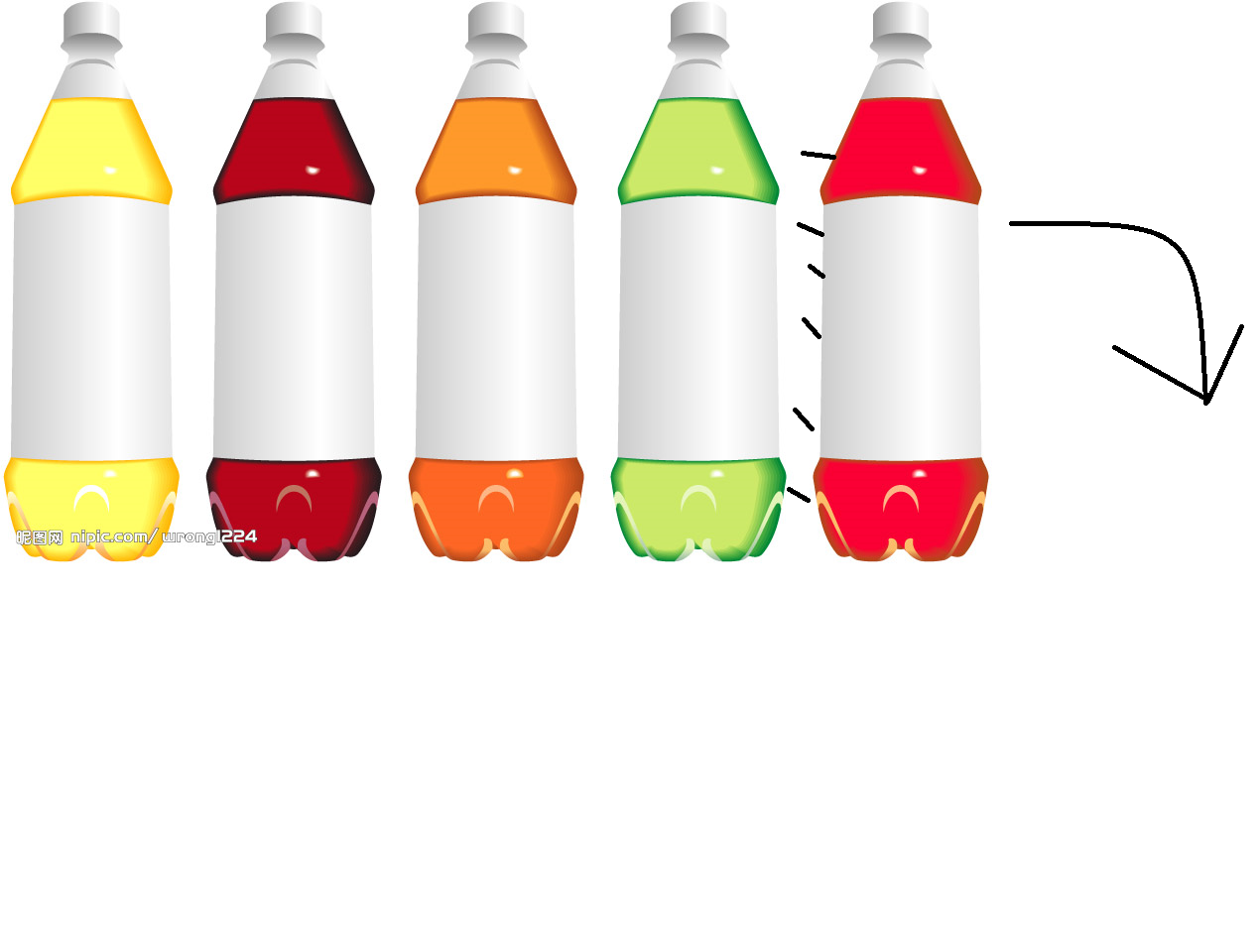 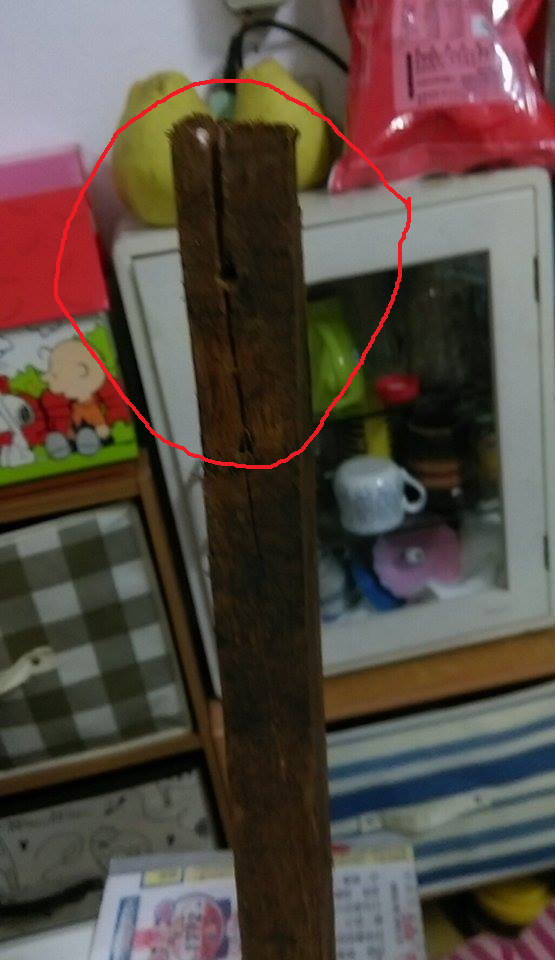 困難
木頭鎖不緊, 
木頭也會裂開,
因此做骨架花
了我們很多時
間。
學習東西
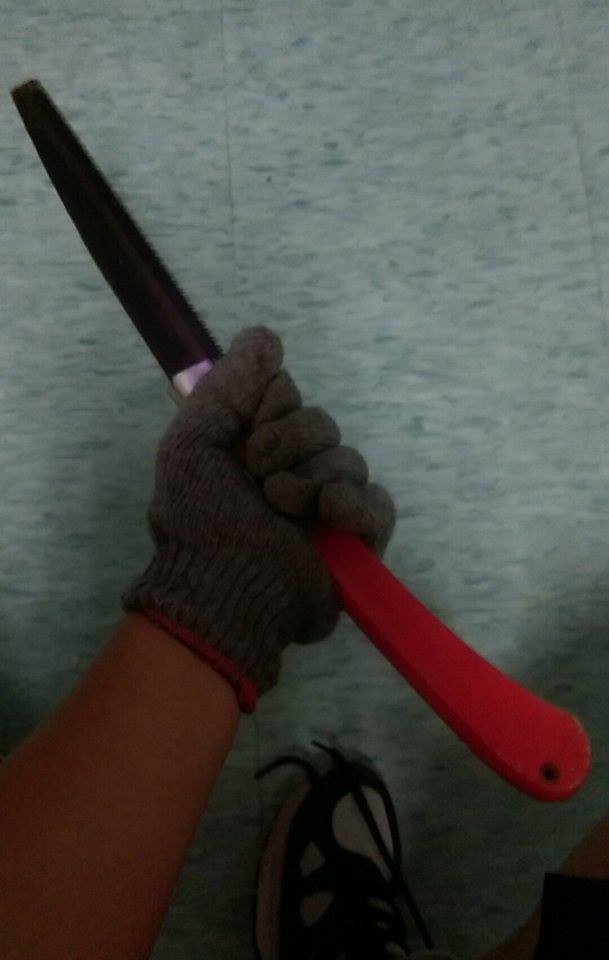 拿鋸子鋸東西
的時候,要戴手
套,才不會被割傷。
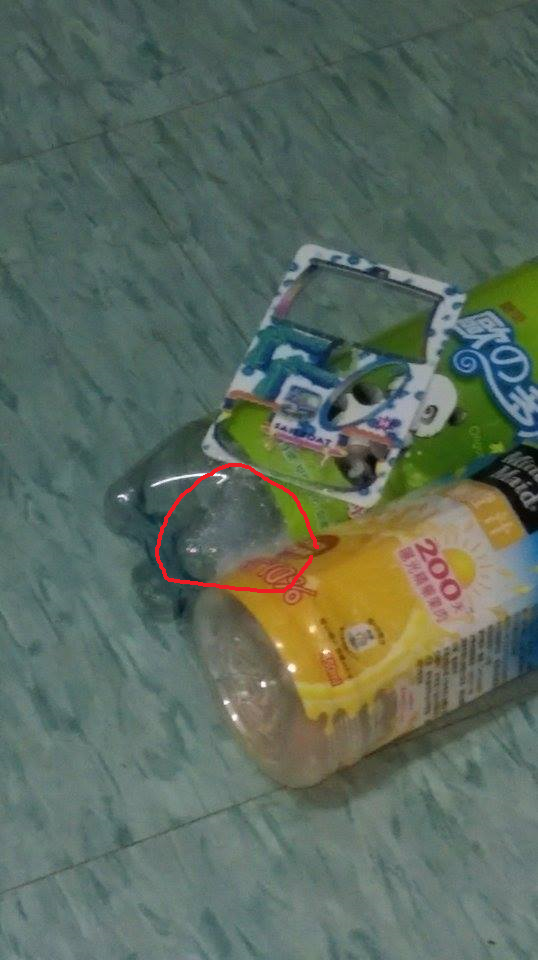 學習東西
用速利康黏瓶子的
時候，一定要把黏膠
處理好。如右圖:
學習東西
木頭的裂縫是用速利康補上的，這樣才不會有鎖不緊的問題了。
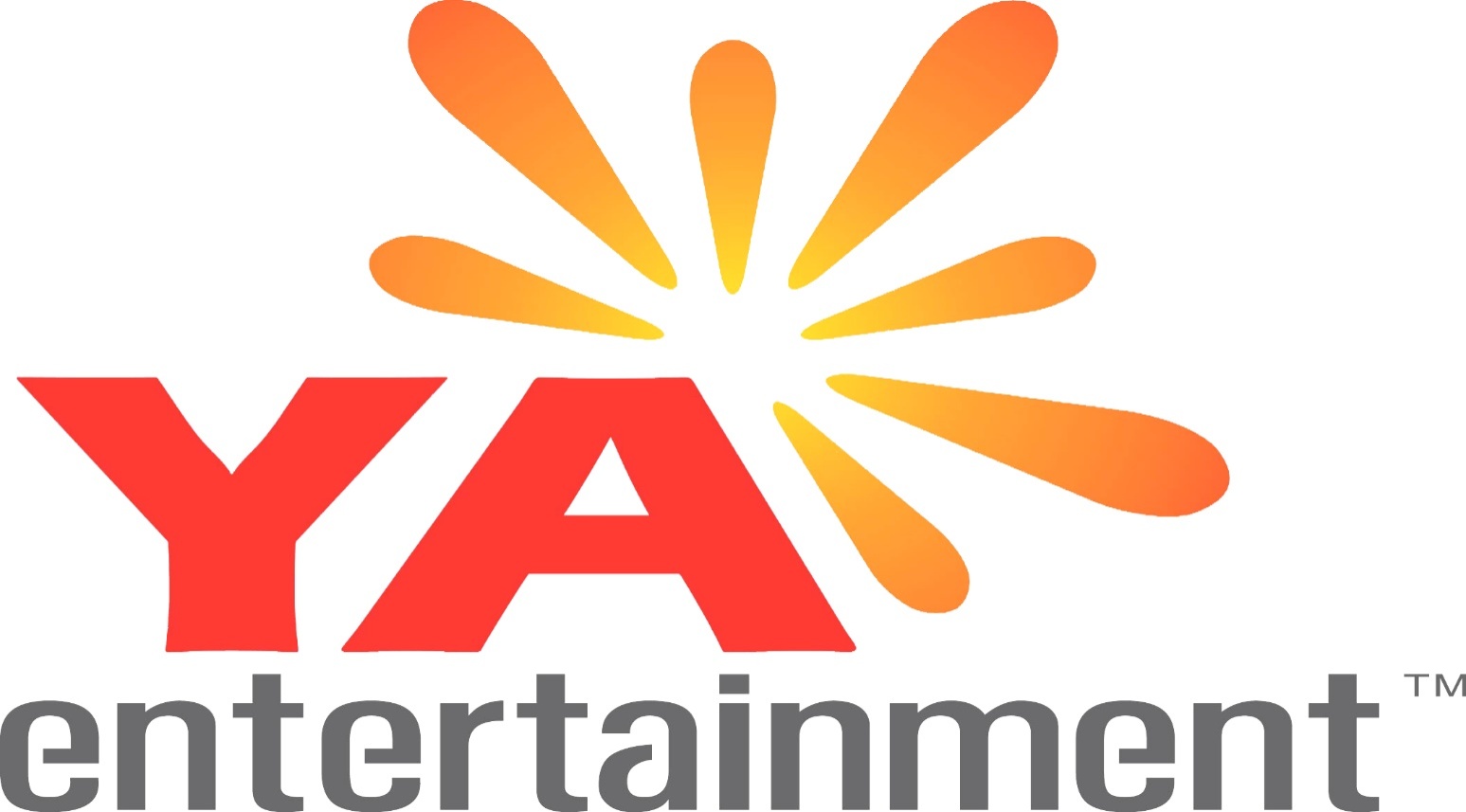 心得感想
我覺得做船雖然過程很辛苦，但是做完船的成就感真大！同時我們也感受到工作真的很累，所以我們要感謝爸爸媽媽努力工作養育我們！也要謝謝爸爸媽媽出意見和鼓勵我們。
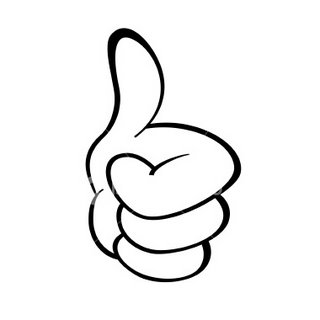 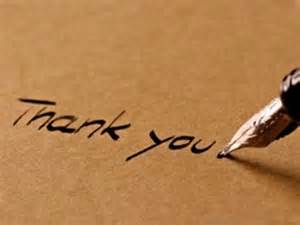 結束
謝謝大家的聆聽